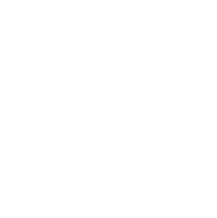 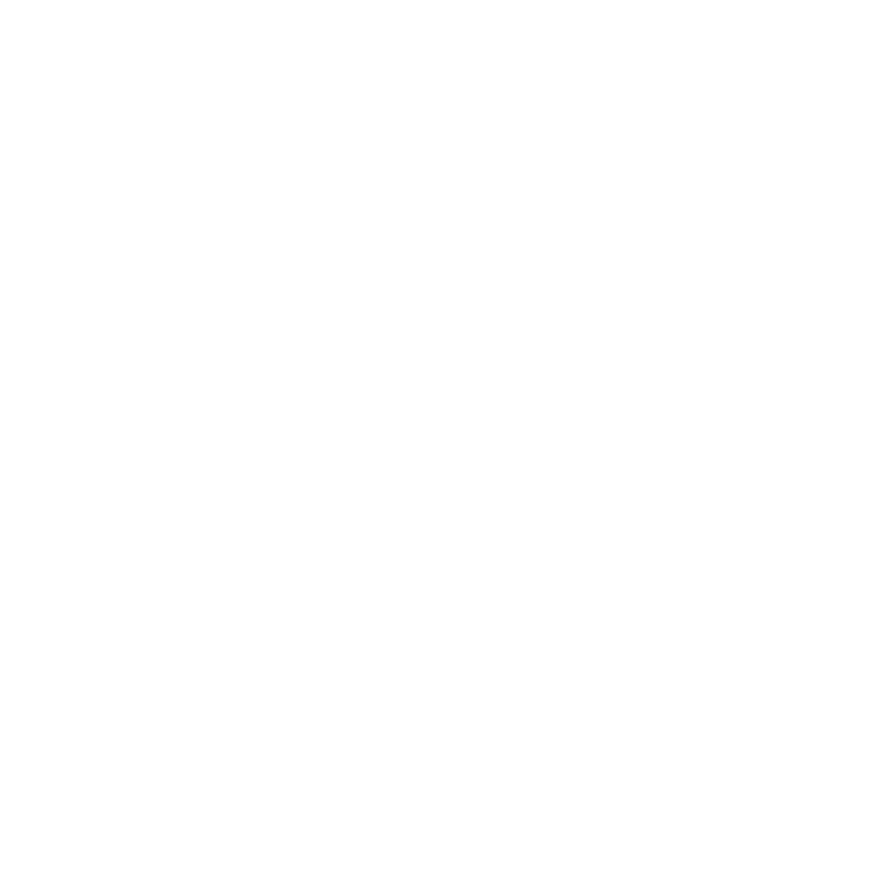 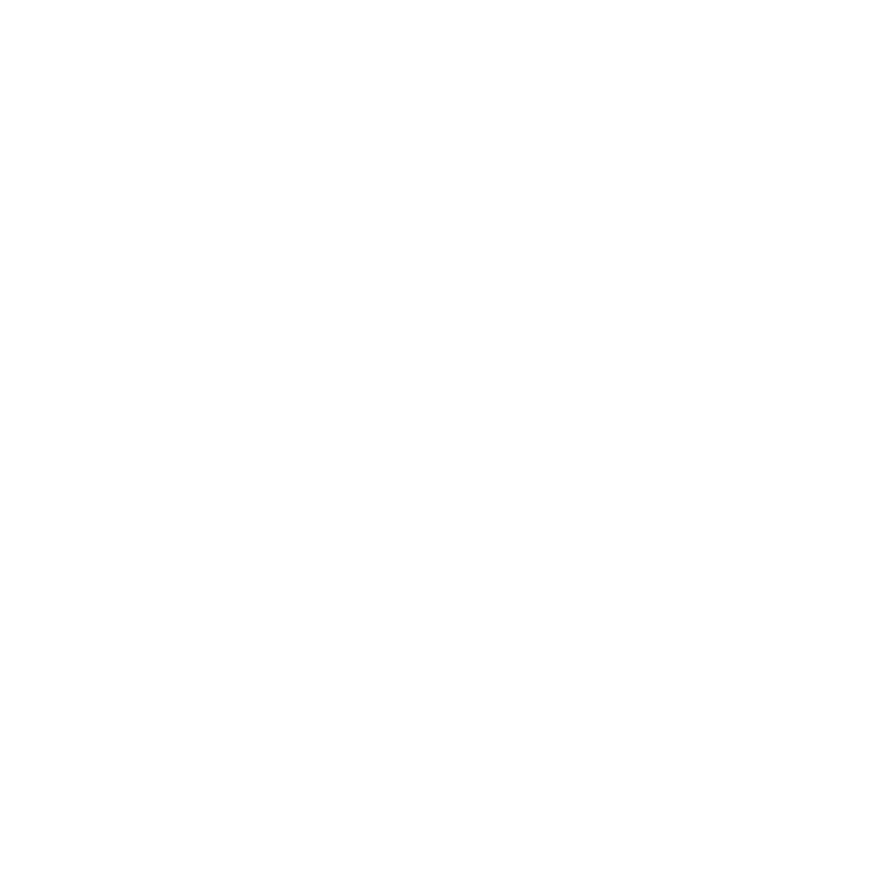 Curriculum for Wales Scheme of Learning:Science and Technology
8
Heating and Cooling
Department Vision
Overall Learning Journey 7-11 Overtime
Statements of What Matters
Being curious and searching for answers is essential to understanding and predicting phenomena.
Forces and energy provide a foundation for understanding our universe.
Curiosity about science and technology leads us to ask questions about the world around us. By being encouraged to use logic, evidence and creativity, learners will be supported to inquire into and apply scientific knowledge to further understanding of how our world works. Developing and testing models will also help them make sense of its complexity. With evidence derived from observations, new theories can be developed, and existing ideas may be refined or challenged.
Learners need to be able to evaluate scientific claims to help make informed decisions that affect our environment and well-being, including regarding the climate and nature emergency. The choices we make depend on many factors, including moral viewpoints and personal beliefs. However, rigorous and robust evidence-based research provides a solid foundation on which to base decisions. As ethically informed citizens, learners will need to consider the impact of our actions and of scientific and technological developments, locally and elsewhere in Wales, as well as in the wider world, asking ‘Just because we can, does that mean we should?’
Forces and energy can be used to describe the behaviour of everything from the smallest building blocks of matter to the motion of planets and stars. Understanding forces and energy helps us to predict and control the behaviour of our environment. These ideas can be modelled and expressed formally, providing a consistent mathematical framework to describe physical systems. This has enabled some of society’s greatest scientific breakthroughs and engineering achievements. An understanding of forces and energy can help learners overcome future challenges and use our planet’s resources efficiently and sustainably, helping them become responsible citizens of Wales and the world
Four Purposes
Integral Skills
Enterprising, creative contributors who:
Connect and apply their knowledge and skills to create ideas following investigative work.  
Given the opportunity to think creatively to reframe and solve problems
Are able to take measured risks and involve themselves during practical work. 
Can take lead and play different roles in teams effectively and responsibly when working with others during practical activities.
Creativity and innovation
Learners will be given the opportunity to ask investigative questions during practical work and test their hypothesis. 
Critical thinking and problem-solving
Learners will be supported to ask meaningful questions, and to evaluate information, evidence and situations. They should be able to analyse and justify possible solutions, recognising potential issues and problems if clean water is not readily available.
Cross Curricular Skills
Pedagogical Principles
Litercy - Spelling of key scientific vocabulary of high importance. Regular spelling test as homework on satchel one. 
Reading skills – Comprehension activities.
Opportunity to develop extended piece of writing “Explaining a change of state graph using particle theory”

Numeracy - Opportunity to display data – Graph drawing skills. Using the growth data from Exploring Science. 
Processing results to draw a changes of state graph. Describing the shape. Explaining a change of state graph using particle theory 
DCF - Use of laptops to present a power-point on protective clothing. 
Use a spreadsheet to present a results table and to draw a cooling curve graph. 
Use laptops to play Kahoot during the revision of the unit.
Create authentic contexts for learning
Encourage learners to take responsibility for their own learning
Support social and emotional development and positive relationships
Encourage collaboration
Sustained pupil effort to reach high but achievable targets
Employing a broad repertoire of teaching approaches
Promote problem solving, creative and critical thinking
Build on previous knowledge and experience to engage interest
Focus on the 4 purposes
Use assessment for learning to accelerate progress
Make connections within and across areas of learning an experience
Reinforce cross curricular responsibilities, literacy, numeracy and digital competence
Principles of Progression
Increasing effectiveness as a learner
Increasing breadth and depth of knowledge
Deepening understanding of the ideas and disciplines within Areas
The development of skills-related resilience and self-efficacy become important to enable learning through a ‘trial and improve’ approach as shown in the investigations for radiation, change of state and cooling curves. Through this, learners develop their application of skills, as well as resilience as they understand the benefit of failure in heating and cooling to discover new ways of doing things. Over time, there is an increased independence in learning, including interdependence in peer group learning.
Progression in heating and cooling is demonstrated by learners exploring and experiencing increasingly complex ideas and concepts that sit within the statements of what matters such as investigating radiation, and states of matter changes. Progression of learning is not linear but cyclical with learners revisiting existing knowledge, linking this with their new learning, and adjusting schema in light of new discovery.
Progression in heating and cooling includes the development of a deep understanding of the learning expressed within all the statements of what matters. Investigative skill such as those demonstrated in the change of state practical and knowledge of particle theory and how this links to changes of state can be developed within the context of one statement of what matters and can be applied in others. Iterative approaches to problem-solving from computer science and design and technology can also be beneficial to this topic.
Refinement and growing sophistication in the use and application of skills
Making connections and transferring learning into new contexts
Additional notes & Misconceptions
Investigation, exploration, analysis, problem-solving, and design are key skills required as learners work along the continuum of learning in heating and cooling. As a learner makes progress, there is increasing sophistication in the way in which they apply prior learning in states of matter, explore and investigate problems and the resulting formulation of creative solutions. There is a refinement and increasing accuracy in what learners are able to do and produce both in the physical and digital environments.
As learners progress across the continuum they will increasingly be able to make links between current learning such as the changes of state and other experiences and knowledge developed within and beyond this such as how kinetic and thermal energy affect those changes.  Learners will develop the capacity to apply their learning of heating and cooling to inform their thinking and action beyond the classroom.
Progression Steps to inform teaching
Progression step 2
Progression step 3
Progression step 4
I can ask questions and use my experience to suggest simple methods of inquiry.
I can recognise patterns from my observations and investigations and can communicate my findings.
I can use my knowledge and understanding to predict effects as part of my scientific exploration.

I can investigate different forms of energy and how it can be transferred.
I can identify questions that can be investigated scientifically and suggest suitable methods of inquiry.
I can suggest conclusions as a result of carrying out my inquiries.
I can evaluate methods to suggest improvements
I can engage with scientific and technological evidence to inform my own opinions.
I can research, devise and use suitable methods of inquiry to investigate my scientific questions.
I can use my findings to draw valid conclusions.
I can evaluate and identify ways of improving the reliability of data, taking anomalies into account.
I can use a range of models to explain and make predictions.
 I can select relevant scientific knowledge from a range of evidence sources to evaluate claims presented as scientific facts.
I can review my own opinions based on new scientific evidence.
Progression Steps to inform teaching
Progression step 2
Progression step 3
Progression step 4
I can recognise patterns from my observations and investigations and can communicate my findings.
I can use my knowledge and understanding to predict effects as part of my scientific exploration.
I can investigate different forms of energy and how it can be transferred.
I can explain that energy can be transferred from one place to another and how this can be used to provide the energy we need in our modern lives.
I can understand conservation of energy and can explain that energy is used at differing rates, and that this affects the power and efficiency of a system.
Prerequisite knowledge
How will skills be taught in this topic?
Learners will have some basic concepts of measuring temperature from KS2.
To be able to use and apply scientific knowledge correctly to different contexts.

To be able to correctly analyse and interpret data 

To produce accurately and precisely written scientific reports using tier 3 vocabulary 

To be able to correctly display scientific data in the most appropriate format.
Making connections & Authentic Contexts
Compressed Gases Limited – Sandycroft. 
Local Steel works – processes.
North Wales Fire and Rescue – fit free fire alarms. (Use of thermocouples).
Jackson Fire and Security – Fire Alarms and Fire extinguishers.
Key concepts & learning intentions
Heat and temperature.
Heat transfer - Conduction, convection and radiation.
Home insulation.
Changing states.
Key vocabulary
Temperature, thermometer, heat transfer, conduction, convection, radiation, particles, solid, liquid, gas, freezing, melting, evaporating, condensing, states of matter.